Школьный методический конкурс компьютерных образовательных продуктов педагогов «Мозаика презентаций»
«Табличное сложение»
Закрепление знаний по теме.
1 класс


Евлаева Ирина Григорьевна.
МАОУ СОШ №44 г. Реж
учитель начальных классов
11,…,13,14,…,…,17,…19,…
«Заполни ведёрки»
11
15
7
9
14
17
7
9
РАССТАВЬ ПО ПОРЯДКУ
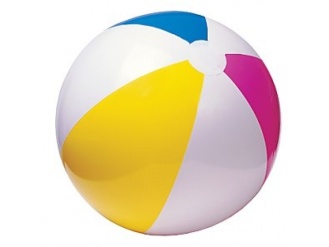 ВОПРОС
ОТВЕТ
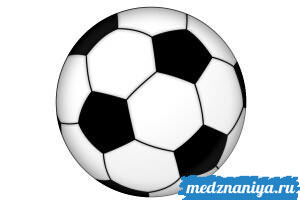 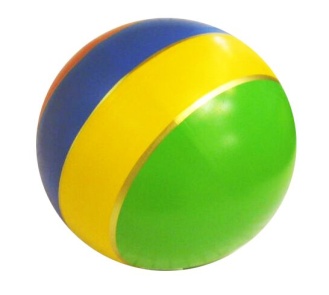 РЕШЕНИЕ
УСЛОВИЕ
КТО ДАЛЬШЕ  ?
ИНТЕРЕСНО БЫЛО В ЦИРКЕ  ?
Сегодня на уроке я был в  …

Там я видел …

Я вспомнил …

Я решал …

Потом я измерял …

Я надувал…

Мне понравилось …
Источники:
Учебник «математика» 2 часть М.И.Моро,С.И.Волкова,С.В.Степанова «Школа России» 2015 г.
Поурочные разработки по математике К УМК М.И.Моро и др. «Школа России» 2016 г.
«Орешки для ума».1 класс.Серия «Здравствуй,школа!».Составитель И.В.Ефимова. 2016 г.
КИМ.Математика.1 класс.Составитель Т.Н.Ситникова.2016 г.